Samkeppni, bankar og hagkvæmni
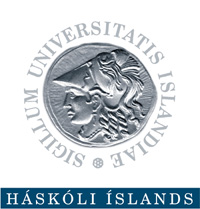 Þorvaldur Gylfason
Evrópska líkanið:samþjöppunarkenningin
Samþjöppun dregur úr samkeppni og hagkvæmni – og eykur vaxtamun
Fákeppni og óhagkvæmni haldast í hendur
Kenningin um rólegt líf
Hicks (1935)
bandaríska líkanið:hagkvæmniskenningin
Hagkvæmni kallar á samþjöppun
Samþjöppun dregur úr samkeppni
Fákeppni og hagkvæmni haldast í hendur
Demsetz (1974)
Samþjöppun eykur samt vaxtamun
Berger & Hannan (1989)
Bankar: Fákeppni er reglan
Fákeppni er reglan frekar en undantekning á evrópskum bankamarkaði
Markaðshlutdeild 5 stærstu banka í ESB: rösk 50%
Samkeppnisstefna ESB: Mikilvægt hlutverk
Þarft verk að vinna eftir föngum gegn fákeppni til hagsbóta fyrir almenning
Til þess þarf athuganir á hagkvæmni
Vandasamt að meta afurðir banka til fjár
Vaxtamunur er gróf vísbending um fákeppni
Fákeppni helzt í hendur við vaxtamun
Tveir mælikvarðar á vaxtamun
Interest rate spread (vaxtamunur)
Net interest margin (hreinar vaxtatekjur)
Mat á vaxtamun
Alþjóðagjaldeyrissjóðurinn birtir sambærilegar tölur í IFS um útlánsvexti og innlánsvexti í aðildarlöndum
Alþjóðabankinn reiknar vaxtamuninn í WDI 






Aðgengilegur og algengur kvarði í athugunum á hagkvæmni og samkeppni í bankarekstri
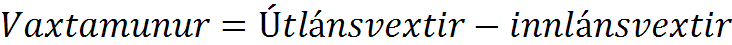 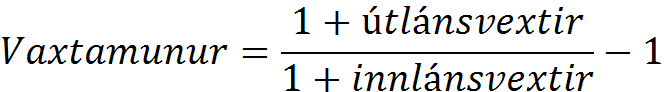 Mat á vaxtamun
Útlánsvextirnir eru meðalvextir óverðtryggðra skuldabréfalána
“Bank rate that usually meets the short- and medium-term financing needs of the private sector”
Innlánsvextirnir eru ...
“Average of the rates offered to resident customers for demand, time, and savings deposits”
Hér er efinn
Innlánsvextir 1990-2006(% á ári)
Heimild: Seðlabanki Íslands.
Vaxtamunur 1990-2006(útlánsvextir mínus innlánsvextir, % á ári)
!
Heimild: Alþjóðagjaldeyrissjóðurinn og Seðlabanki Íslands.
Stýrivextir seðlabankans og aðrir vextir 1999-2007
Heimild: Fjármálaeftirlitið og Seðlabanki Íslands.
Hreinar vaxtatekjur
Alþjóðagjaldeyrissjóðurinn birtir ekki tölur um hreinar vaxtatekjur
Sambærilegar tölur eru torfundnar og vandmeðfarnar
Hreinar vaxtatekjur íslenzku bankanna ná yfir vaxtatekjur þeirra umfram vaxtagjöld heima og erlendis 
Tölurnar sýna ekki ólík vaxtakjör bankanna í ólíkum löndum
Glitnir býður betri vaxtakjör í Noregi en á Íslandi
Samkeppnin er meiri – vaxtamunurinn er minni! – þar en hér
Niðurstaða
Upplýsingar Seðlabankans um 2005 reyndust ríma vel við rétt gögn, rösklega 10%
Upplýsingar Seðlabankans um 2006 ýktu þó vaxtamuninn: hann er 10,7%, ekki 13,5%
Leiðréttist hér með fyrir mína parta
Yfirlýsing Seðlabankans um málið er villandi
Bankinn reiknar dæmi um vaxtamun út frá peningamarkaðsvöxtum, sem eru einna hæstu innlánsvextir á markaðinum, en slík innlán eru aðeins um 6% af heildarinnlánum
Eðlilegra er að taka meðaltal óbundinna og bundinna innlána, sem eru 70% af heildinni
Niðurstaða: engin ein tala
Markmið rökræðna um vaxtamun er ekki að negla niður eina rétta tölu
Markmiðið er að fanga þróun vaxtamunarins gegnum tímann og samanburð við önnur lönd
Verðum að nota viðurkennda alþjóðlega kvarða
Alþjóðleg gagnasöfn (IFS og WDI) frekar en ósambærilegar, sérhannaðar, heimabakaðar tölur
Kjarni málsins er fákeppni
Meiri vaxtamunur hér en víða annars staðar
Vaxtamunurinn minnkaði ekki við einkavæðingu ... 
... þótt hreinar vaxtatekjur hafi minnkað með húsnæðislánum og auknum umsvifum erlendis
Byrjum í afríku
Ef við þurfum upplýsingar um vaxtamun í Botsvönu til samanburðar við Úgöndu, hvert snúum við okkur?
Til Alþjóðabankans
World Development Indicators 2007
208 lönd, 737 raðir, 1960-2005
Beztu fáanlegar frumheimildir
Heimild Bankans um vexti og vaxtamun er Alþjóðagjaldeyrissjóðurinn
International Financial Statistics, nær nú til 2006
Frumheimildir: seðlabankar aðildarlanda
Innlánsvextir 1980-2006(% á ári)
Heimild: Seðlabanki Íslands.
Vaxtamunur 1980-2006(útlánsvextir mínus innlánsvextir, % á ári)
Heimild: Alþjóðagjaldeyrissjóðurinn.
Vaxtamunur 1990-2006(útlánsvextir mínus innlánsvextir, % á ári)
Heimild: Alþjóðagjaldeyrissjóðurinn.
uppfærður Vaxtamunur(útlánsvextir mínus innlánsvextir, % á ári)
!
Uppfærður Vaxtamunur (útlánsvextir mínus innlánsvextir, % á ári)
uppfærður Vaxtamunur(útlánsvextir mínus innlánsvextir, % á ári)
!
Raunvextir 1980-2005 (af útlánum, % á ári)
Heimild: Alþjóðagjaldeyrissjóðurinn.
Raunvextir 1980-2005 (af útlánum, % á ári)
Heimild: Alþjóðagjaldeyrissjóðurinn.
Raunvextir 1980-2005 (af innlánum, % á ári)
Heimild: Alþjóðagjaldeyrissjóðurinn.
Raunvextir 1980-2005 (af innlánum, % á ári)
Heimild: Alþjóðagjaldeyrissjóðurinn.